27-5
This work is licensed under a Creative Commons Attribution-Sharealike 4.0 International License.
Please add this statement to all the videos you create.
English Bible quotes are from the World English Bible US, which is in the public domain.
[Speaker Notes: Ch
27 Rebuilding of the Temple
1. Cyrus tells Jews to rebuild the temple - Ezra 1:1-11 (Left Top)
2. The altar is built - Ezra 3:1-6 (Right Top)
3. The foundation of the Temple is laid - Ezra 3:7-13 (Right 2nd)
4. Construction of the Temple stops - Ezra 4:1-5, 24 (Right 3rd)
5. Haggai and Zechariah give prophecy and rebuilding resumes - Ezra 5:1-17 (Left
Center)
6. King Darius pays for all the construction - Ezra 6:1-14 (Left Center)]
Haggai and Zechariah give prophecy and rebuilding resumes - Ezra 5:1-17
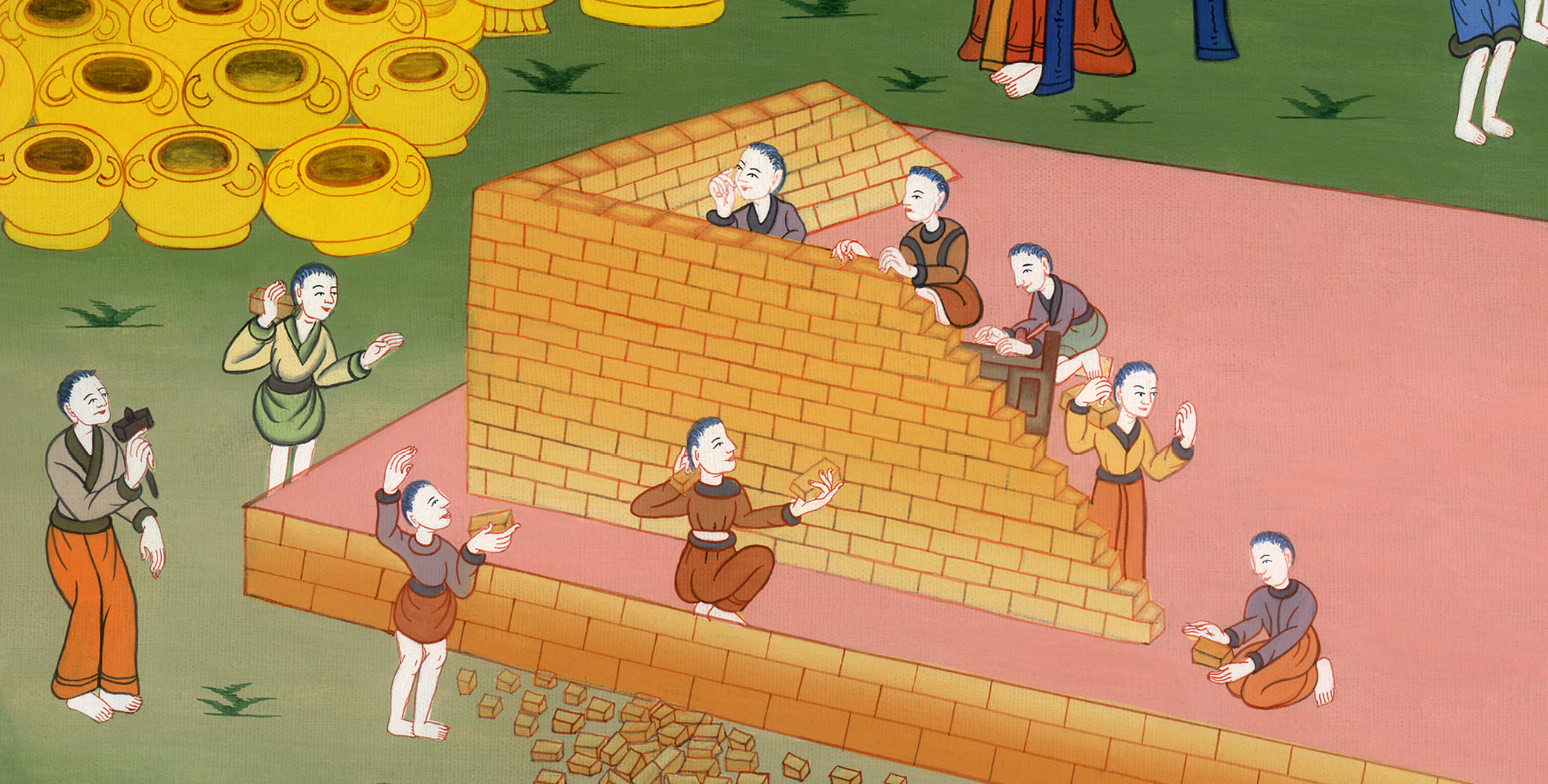 5. Haggai and Zechariah give prophecy and rebuilding resumes - Ezra 5:1-17 (Left
Center)
John
Haggai and Zechariah give prophecy and rebuilding resumes - Ezra 5:1-17
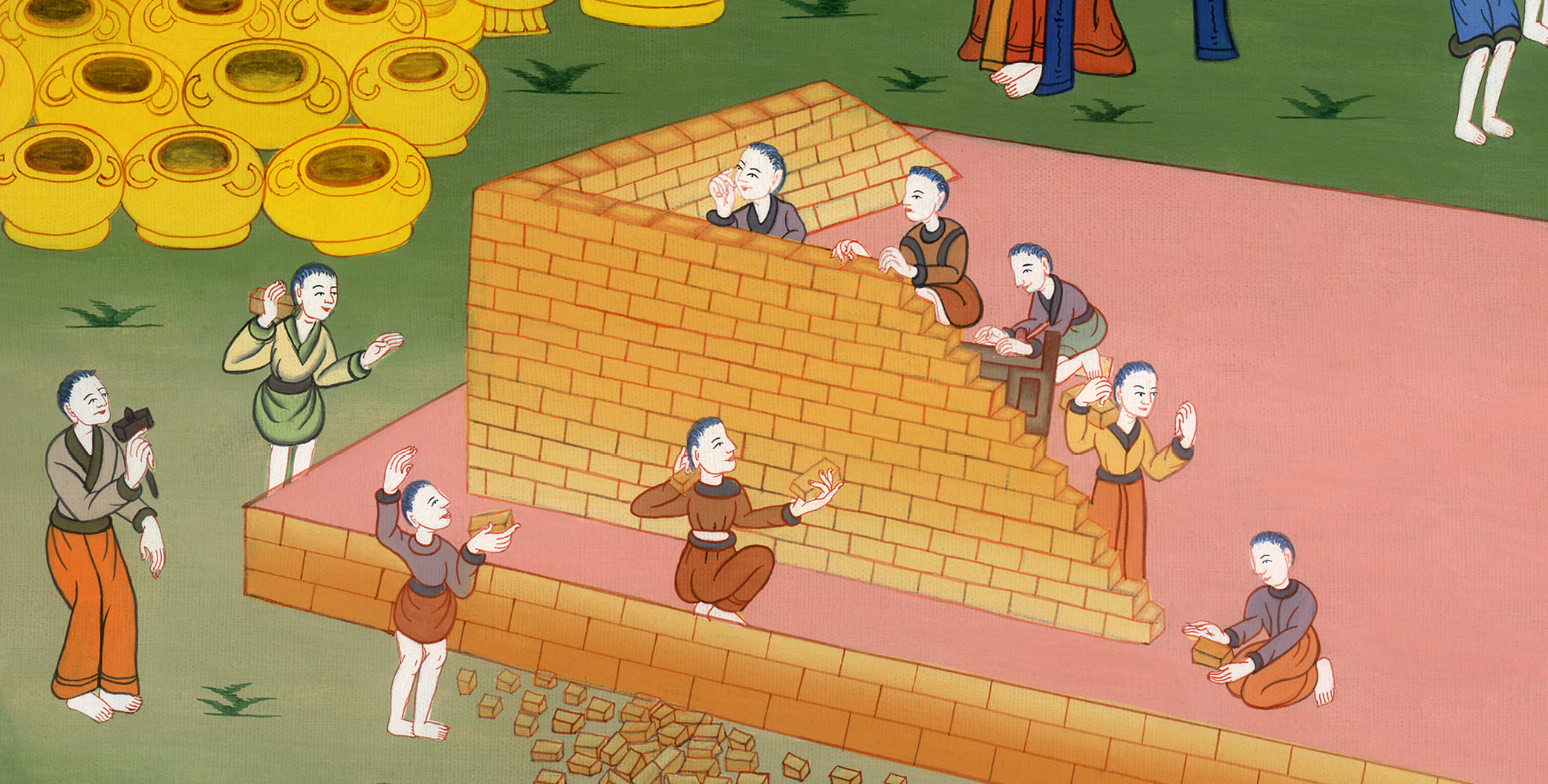 Ezra5:1Now the prophets, Haggai the prophet and Zechariah the son of Iddo, prophesied to the Jews who were in Judah and Jerusalem. They prophesied to them in the name of the God of Israel.
John
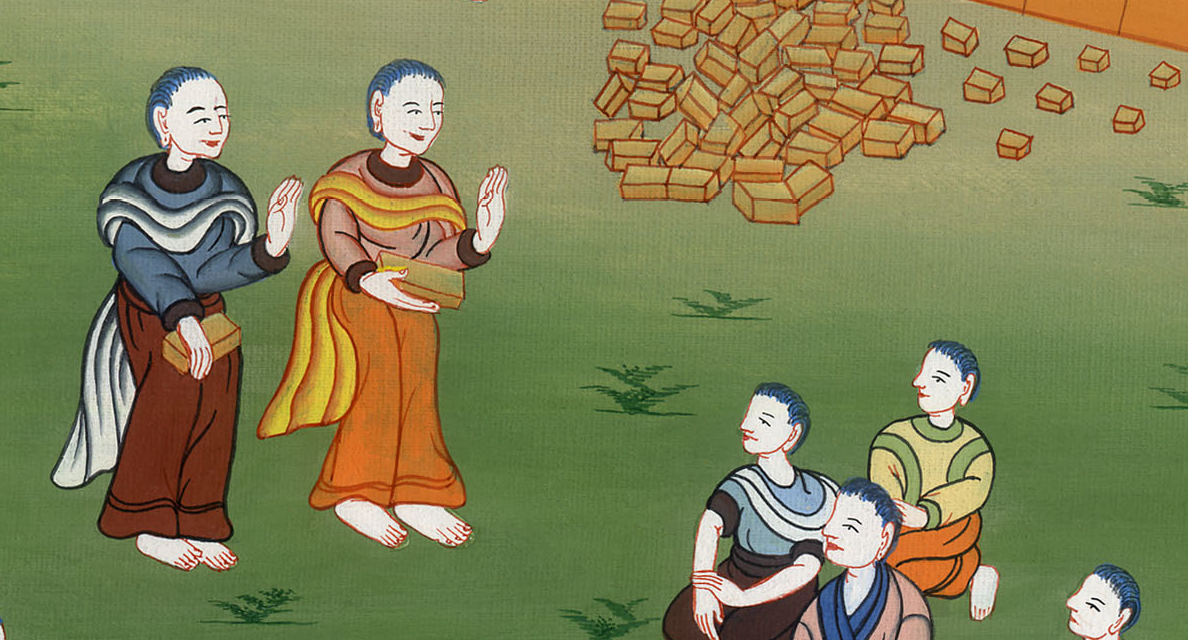 Ezra 5:1
2Then Zerubbabel the son of Shealtiel, and Jeshua the son of Jozadak rose up and began to build God’s house which is at Jerusalem; and with them were the prophets of God, helping them.
John
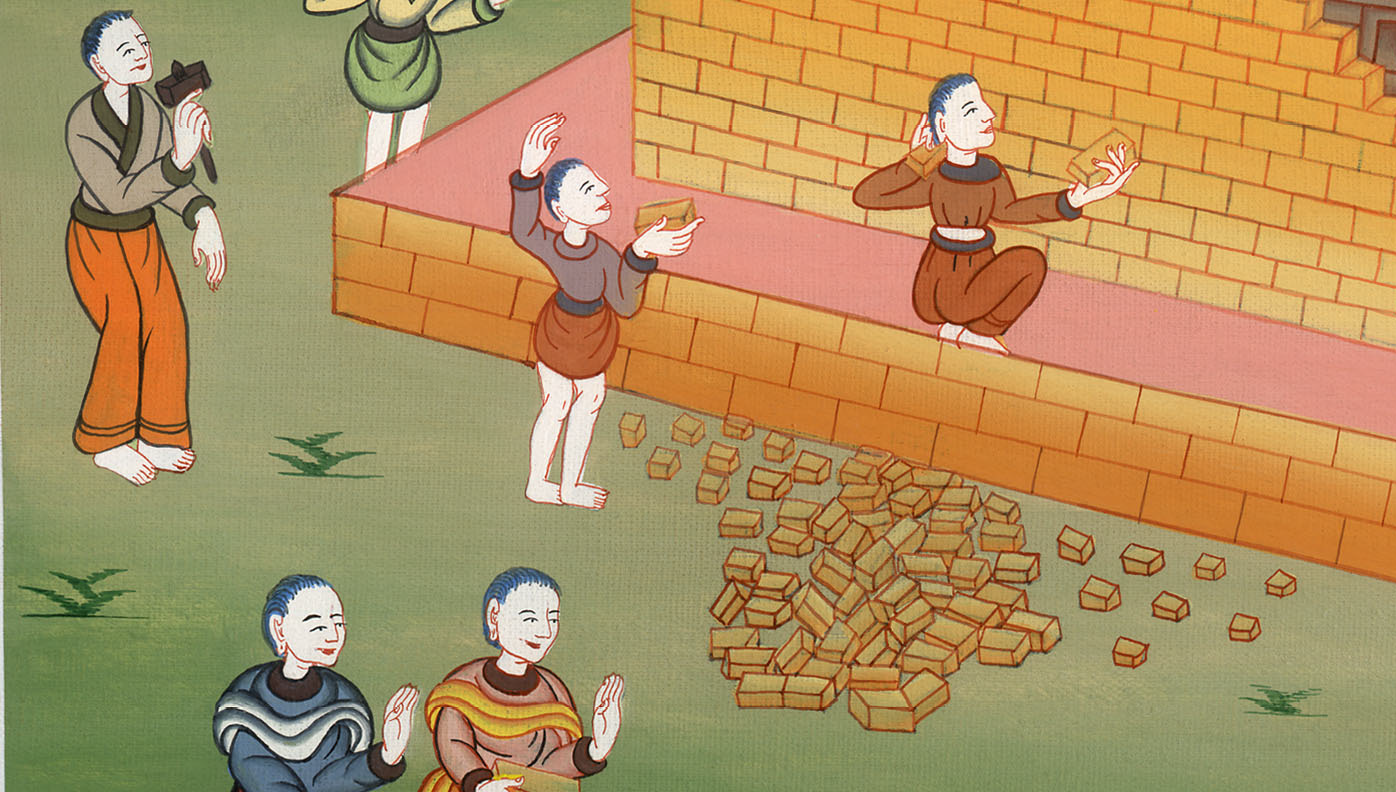 Ezra 5:2
3At the same time Tattenai, the governor beyond the River, came to them, with Shetharbozenai and their companions, and asked them, “Who gave you a decree to build this house and to finish this wall?” 4They also asked for the names of the men were who were making this building.
John
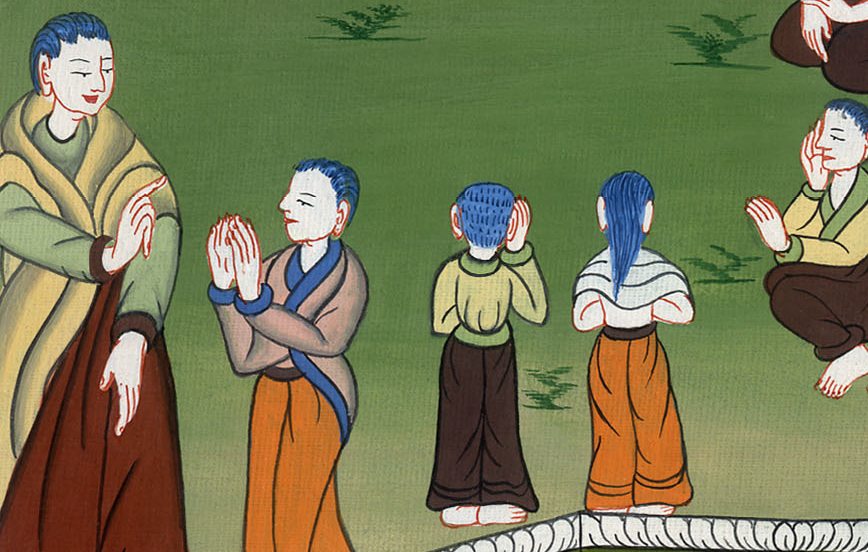 Ezra 5:3,4
5But the eye of their God was on the elders of the Jews, and they didn’t make them cease until the matter should come to Darius, and an answer should be returned by letter concerning it..
John
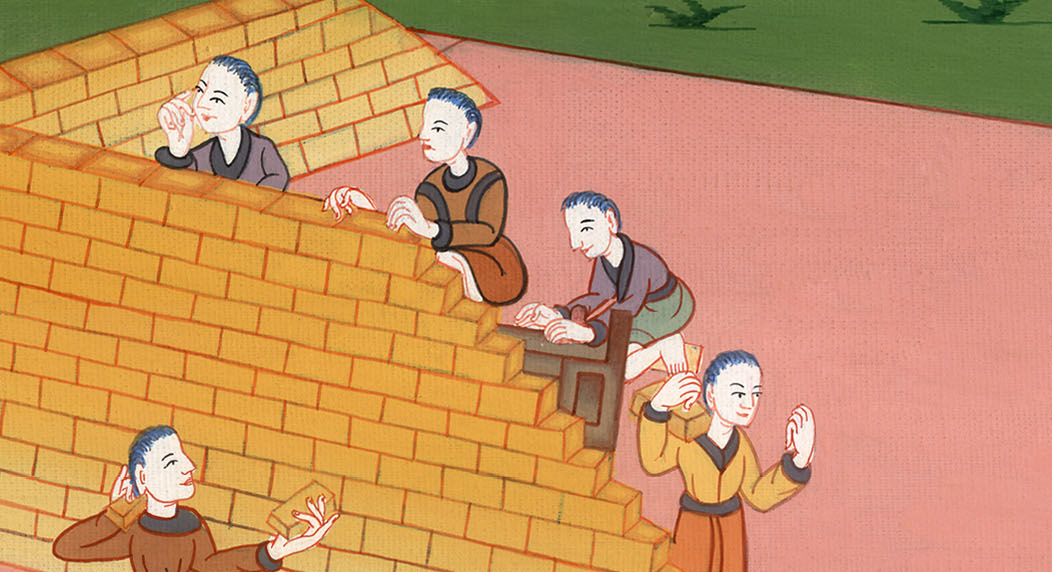 Ezra 5:5
6The copy of the letter that (they) sent to Darius the king follows. 7They sent a letter to him, in which was written:
To Darius the king, all peace.
John
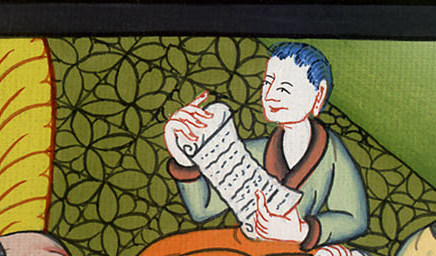 Ezra 5:6,7
8Be it known to the king that we went into the province of Judah, to the house of the great God, which is being built with great stones and timber is laid in the walls. This work goes on with diligence and prospers in their hands.
John
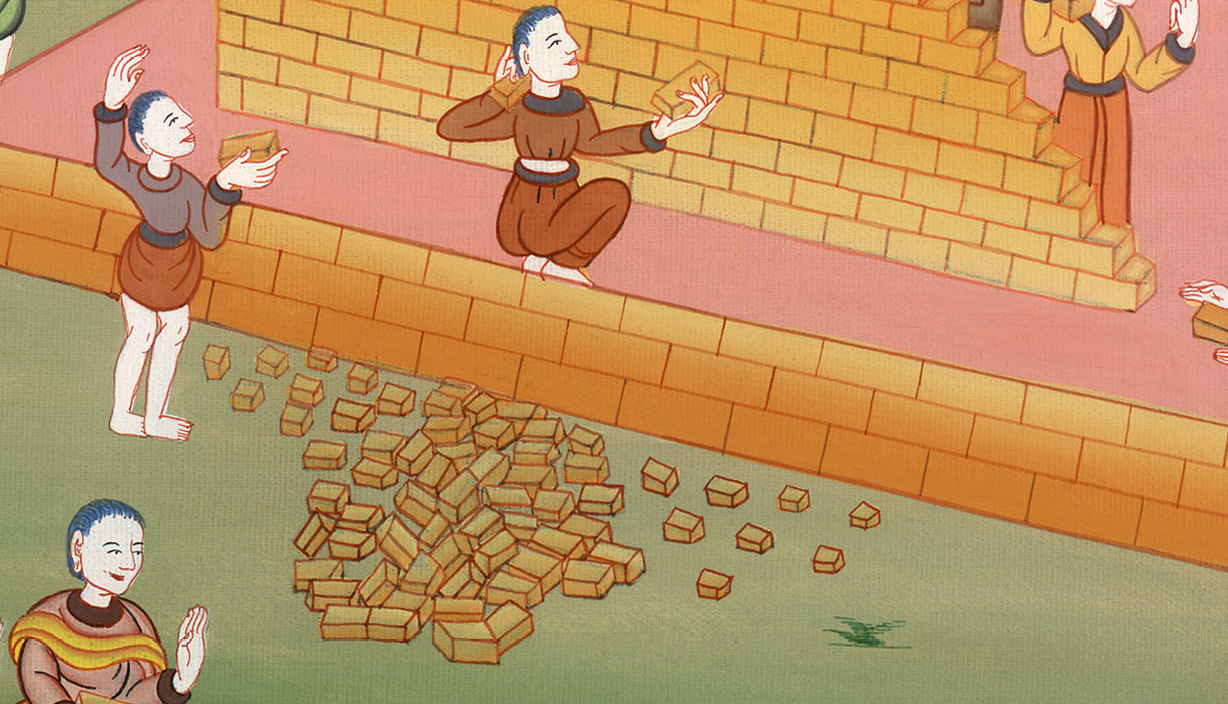 Ezra 5:8
9Then we asked those elders, and said to them thus, “Who gave you a decree to build this house, and to finish this wall?” 10We asked them their names also, to inform you that we might write the names of the men who were at their head.
John
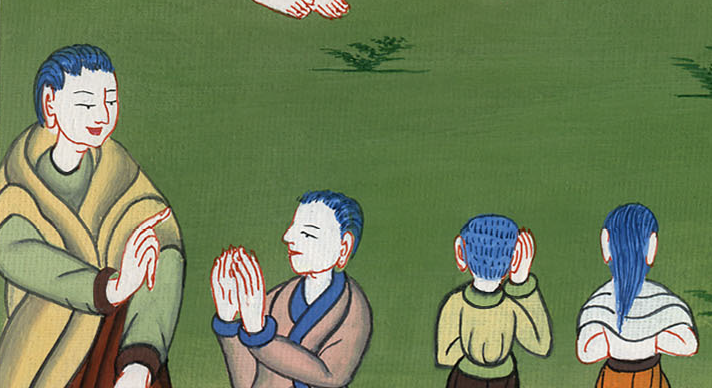 Ezra 5:9,10
11Thus they returned us answer, saying, “We are the servants of the God of heaven and earth and are building the house that was built these many years ago, which a great king of Israel built and finished.
John
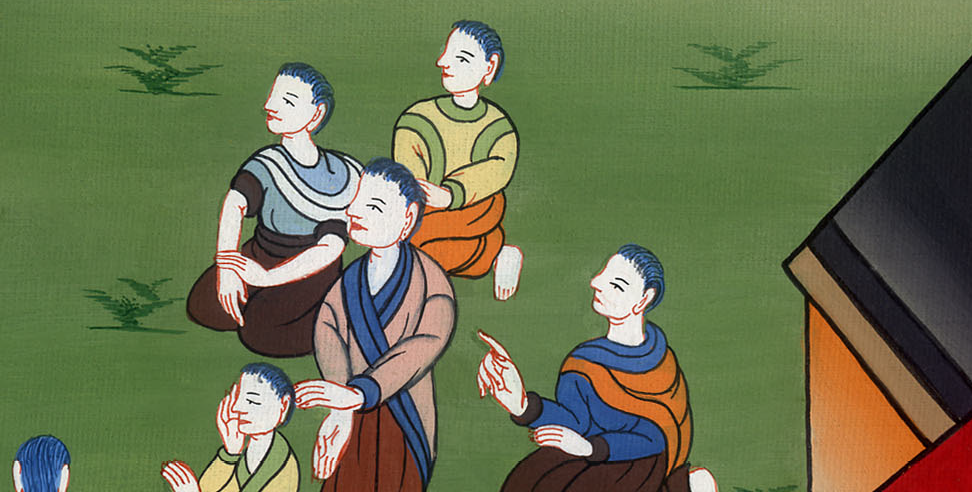 Ezra 5:11
12But after our fathers had provoked the God of heaven to wrath, he gave them into the hand of Nebuchadnezzar king of Babylon, the Chaldean, who destroyed this house and carried the people away into Babylon.
John
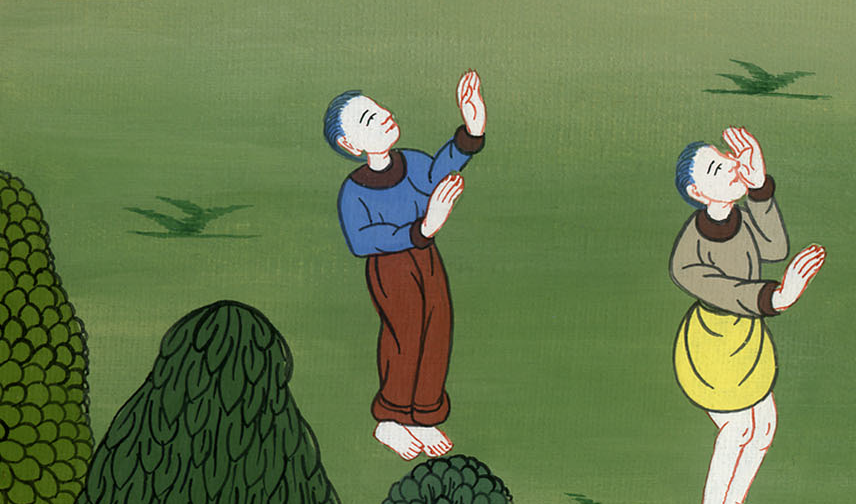 Ezra 5:12
13But in the first year of Cyrus king of Babylon, Cyrus the king made a decree to build this house of God.
John
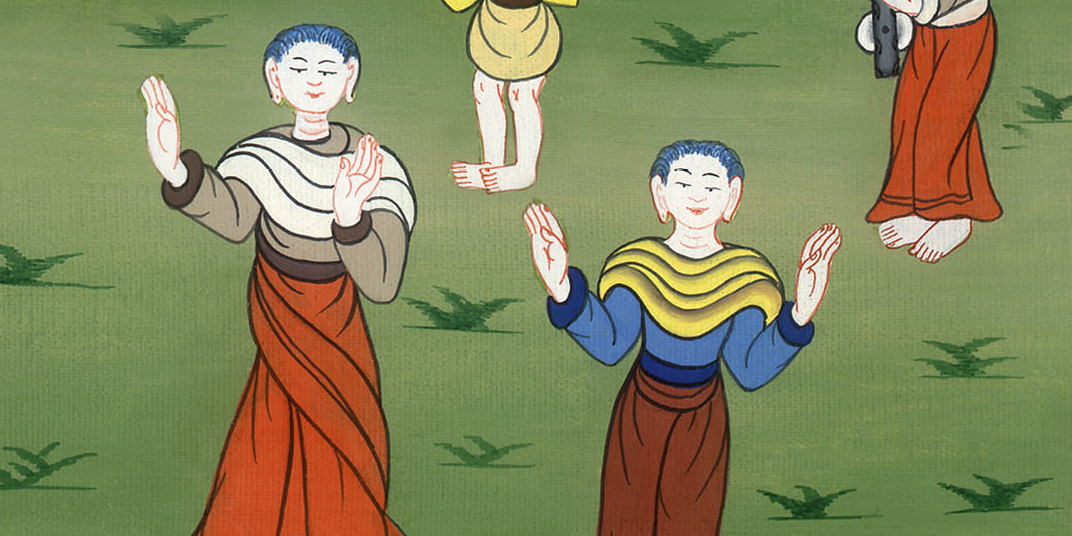 Ezra 5:13
14The gold and silver vessels of God’s house, which Nebuchadnezzar took out of the temple that was in Jerusalem and brought into the temple of Babylon, those Cyrus the king also took out of the temple of Babylon, and they were delivered to one whose name was Sheshbazzar, whom he had made governor.
John
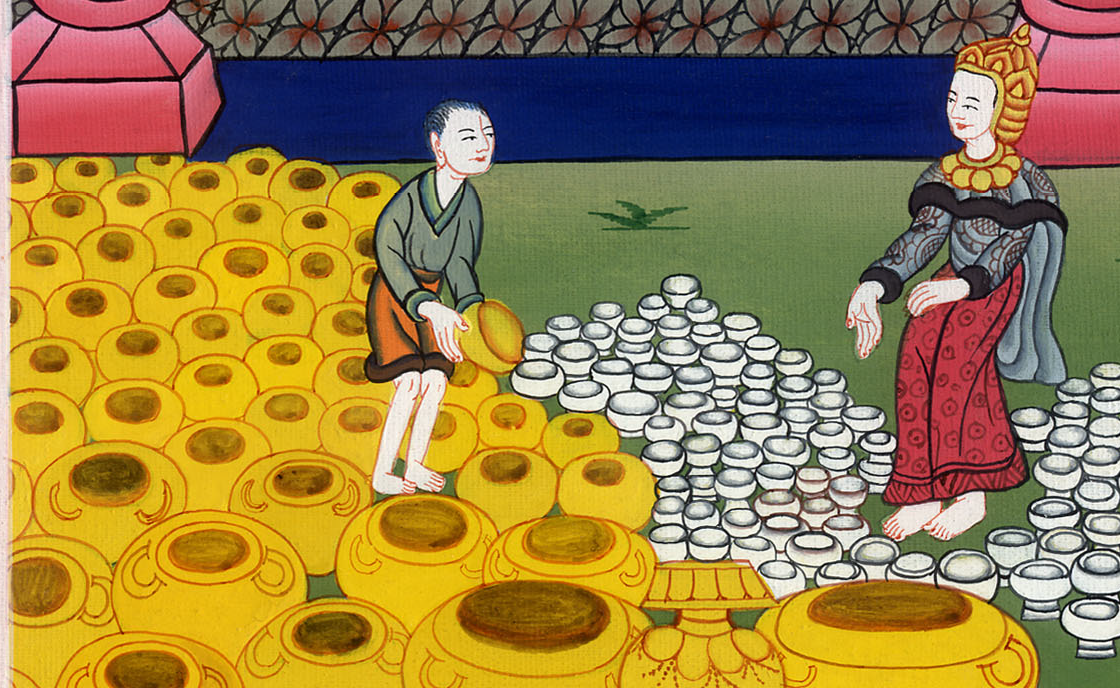 Ezra 5:14
15He said to him, ‘Take these vessels, go, put them in the temple that is in Jerusalem, and let God’s house be built in its place.’
John
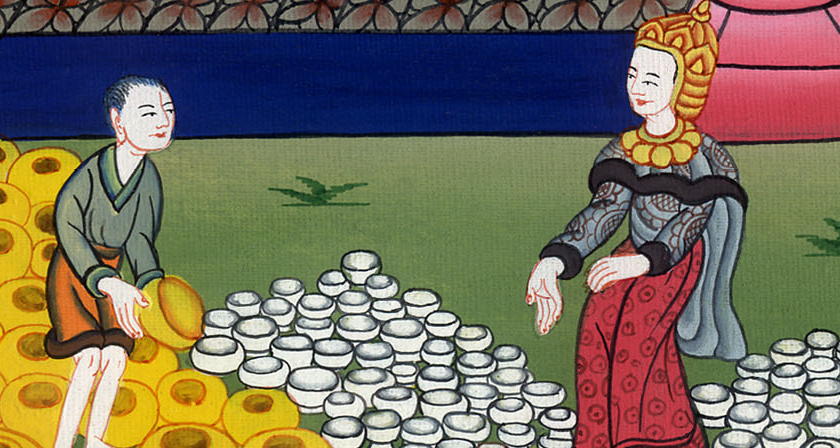 Ezra 5:15
16Then the same Sheshbazzar came and laid the foundations of God’s house which is in Jerusalem. Since that time even until now it has been being built, and yet it is not completed.
John
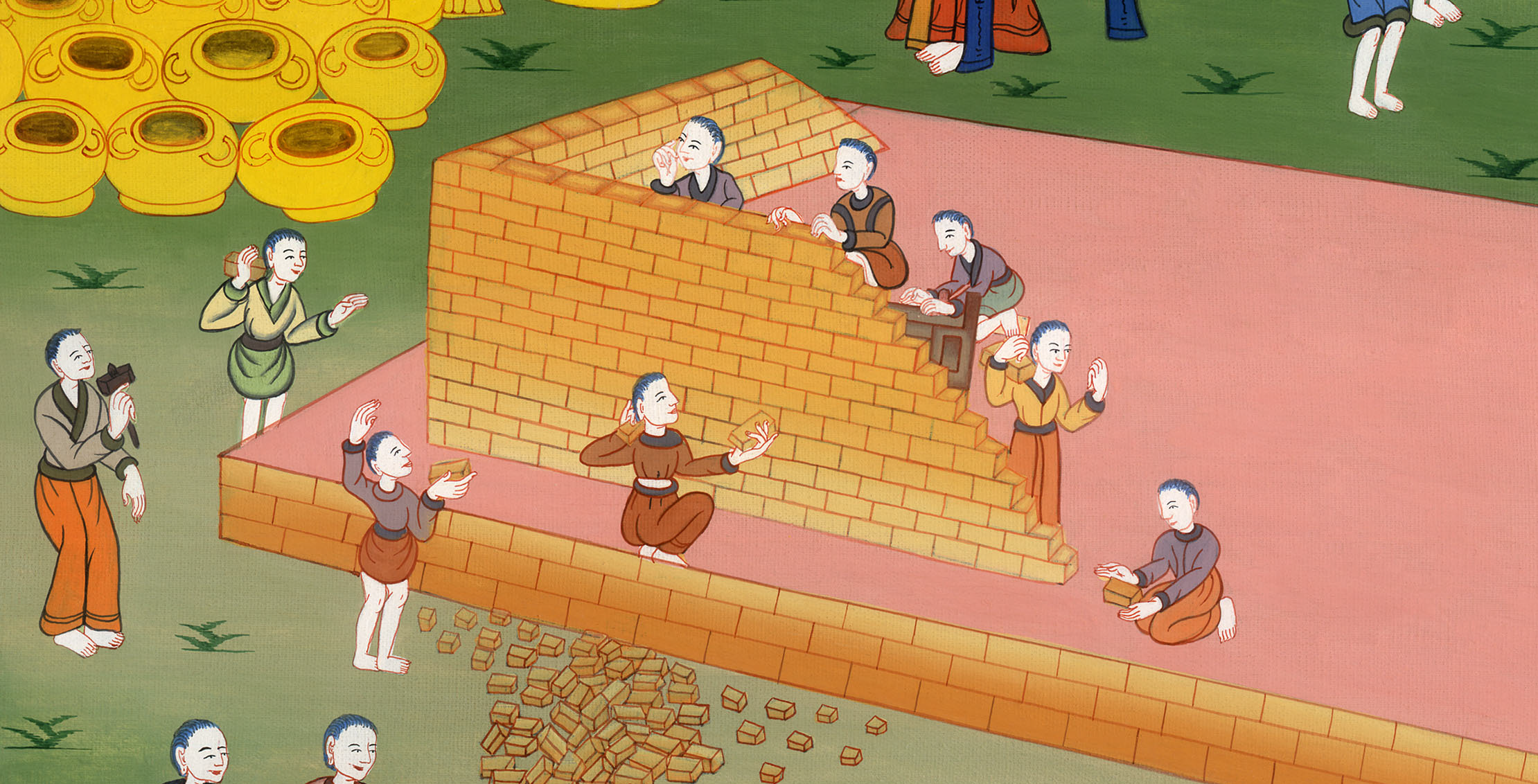 Ezra 5:16
17Now therefore, if it seems good to the king, let a search be made in the king’s treasure house, which is there at Babylon, whether it is so that a decree was made by Cyrus the king to build this house of God at Jerusalem; and let the king send his pleasure to us concerning this matter.”
John
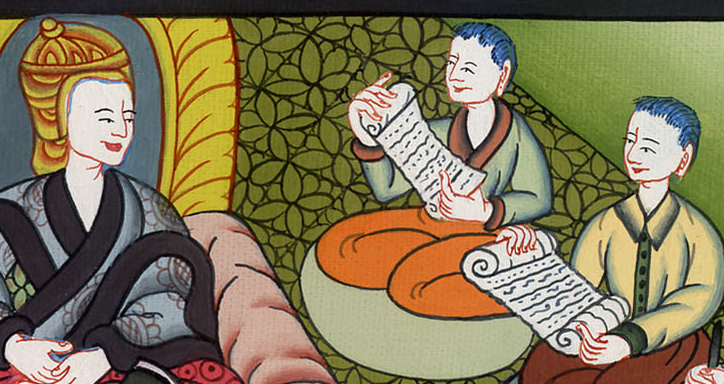 Ezra 5:17
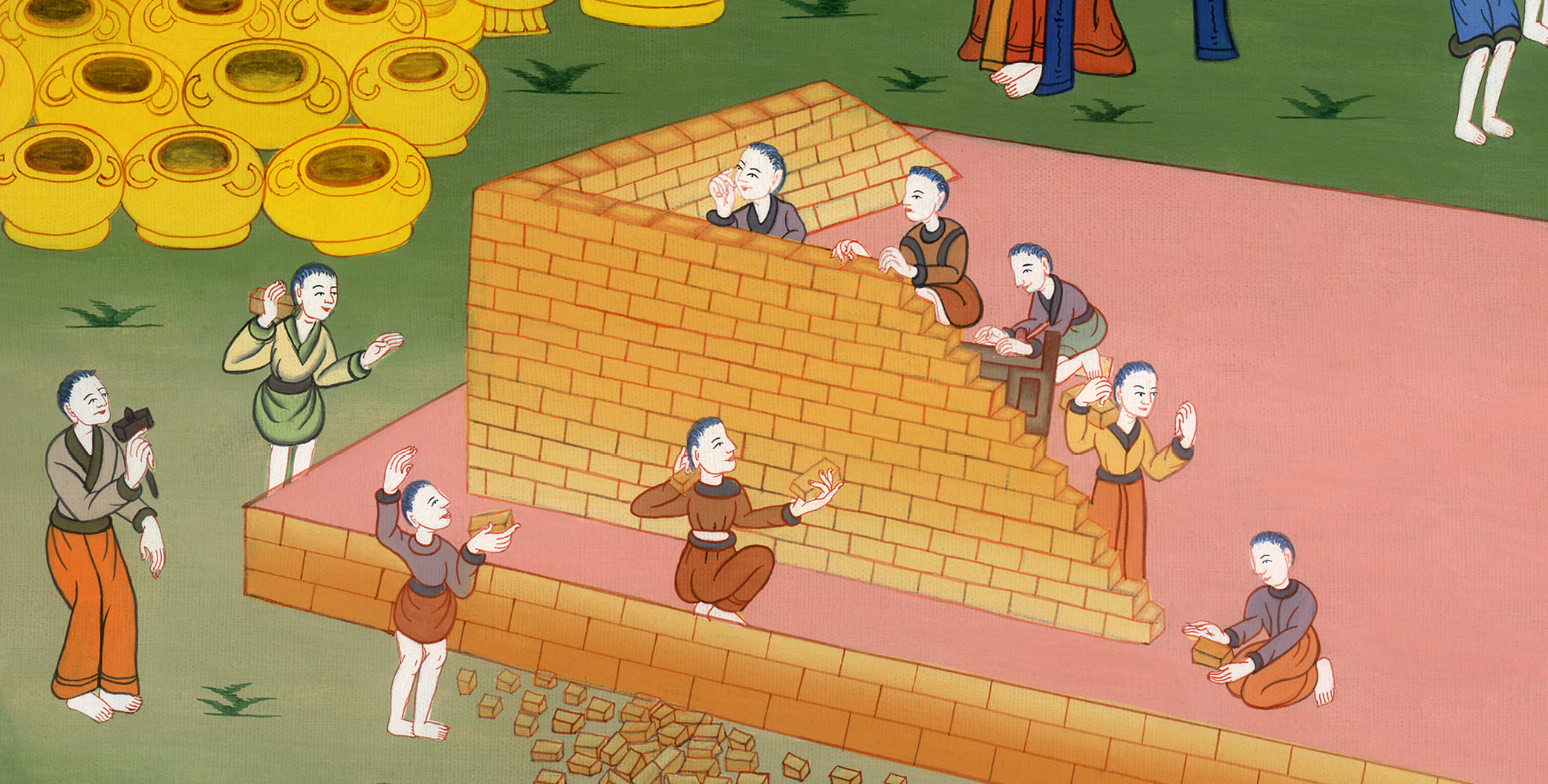